BLACK
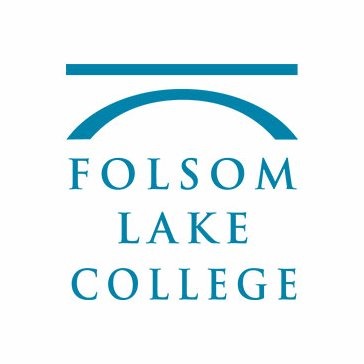 HISTORY
MONTH
EXAMINED
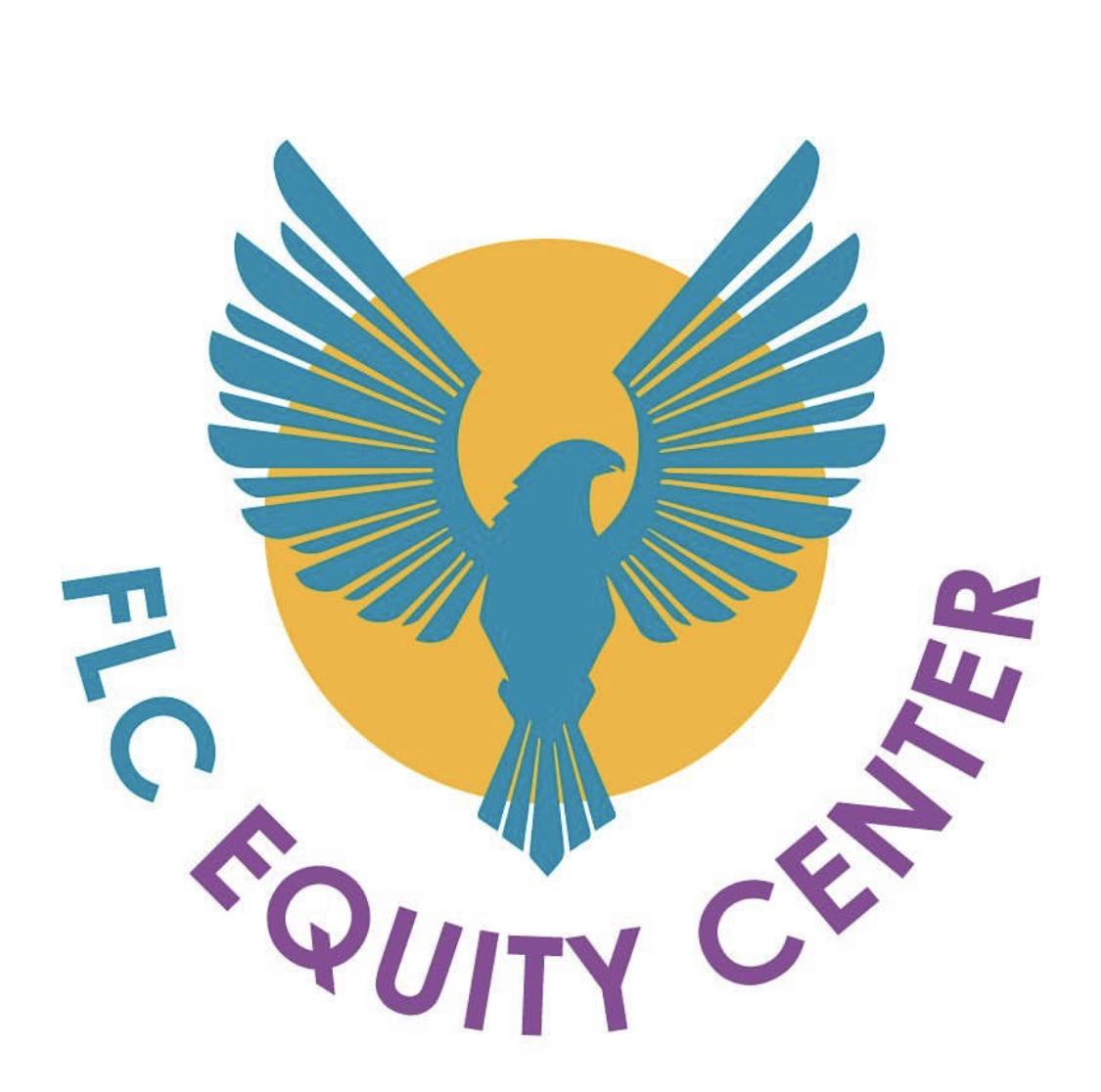 Presented by: Victoire Chochezi, Faculty Coordinator Equity Center,  Fenix Lopez, Bindu Mukkamla, Trajan Robinson
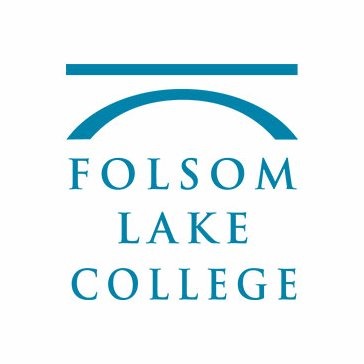 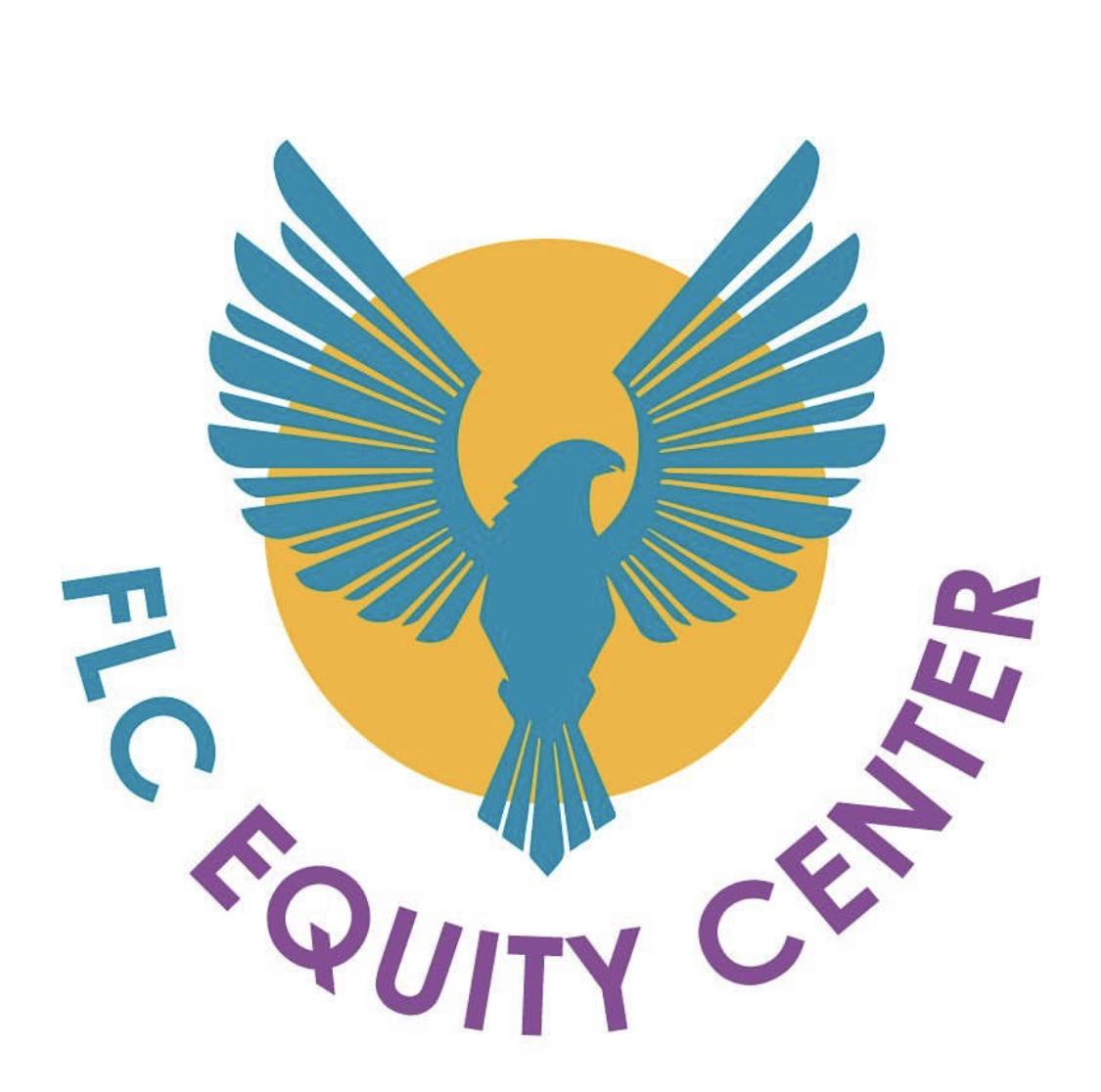 Land Acknowledgement 
& POC History on These Lands
We respectfully acknowledge the land currently occupied by Folsom Lake College as the traditional home of the sovereign Nisenan, Maidu and Miwok peoples who have a unique and enduring relationship stewarding this land since time immemorial. Despite colonization, occupation and genocide, the Nisenan, Maidu and Miwok people continue and thrive in their resilience and self-determination. We celebrate and recognize our Nisenan, Maidu and Miwok tribal neighbors and honor their sustained existence.

We honor and acknowledge early migrant and laboring communities of color who built the foundations of these regional lands.
[Speaker Notes: Fenix]
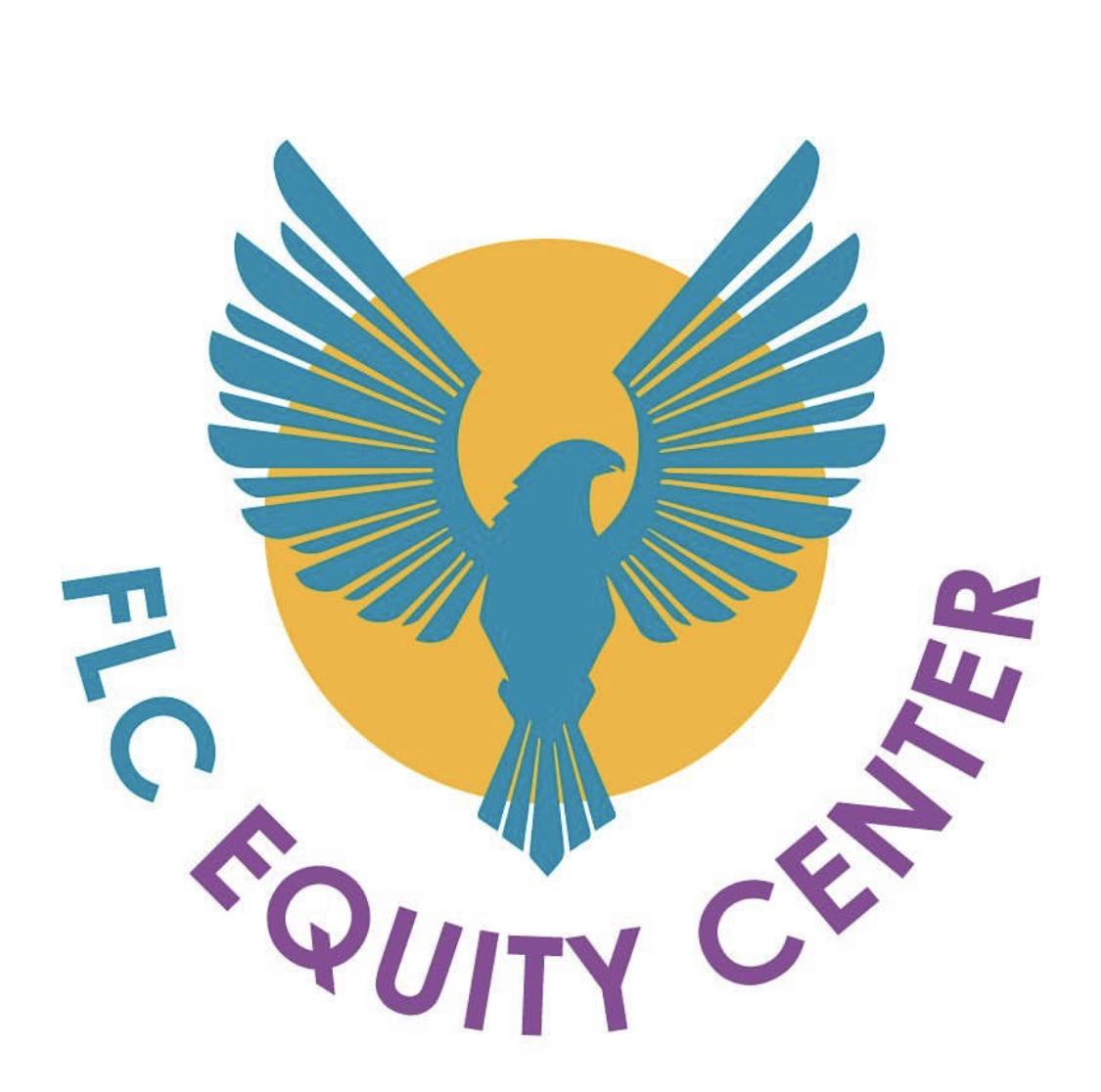 Black Solidarity Statement
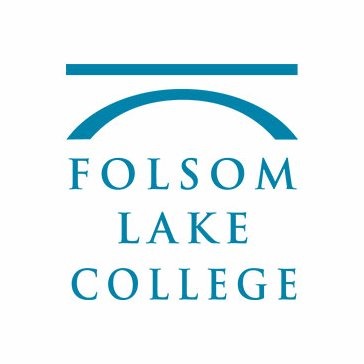 Together we stand in solidarity with our Black community, and our students, faculty, staff, and administrators, to fight against systemic inequity, injustice, and racism, which is resulting in untimely deaths and immense suffering in the Black community.

We understand that in addition to the disproportionate impact of COVID-19 on Black and POC communities, we must address racism and white supremacy within ourselves, our communities, and our colleges.
[Speaker Notes: Bindu]
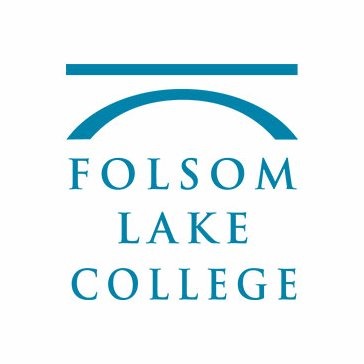 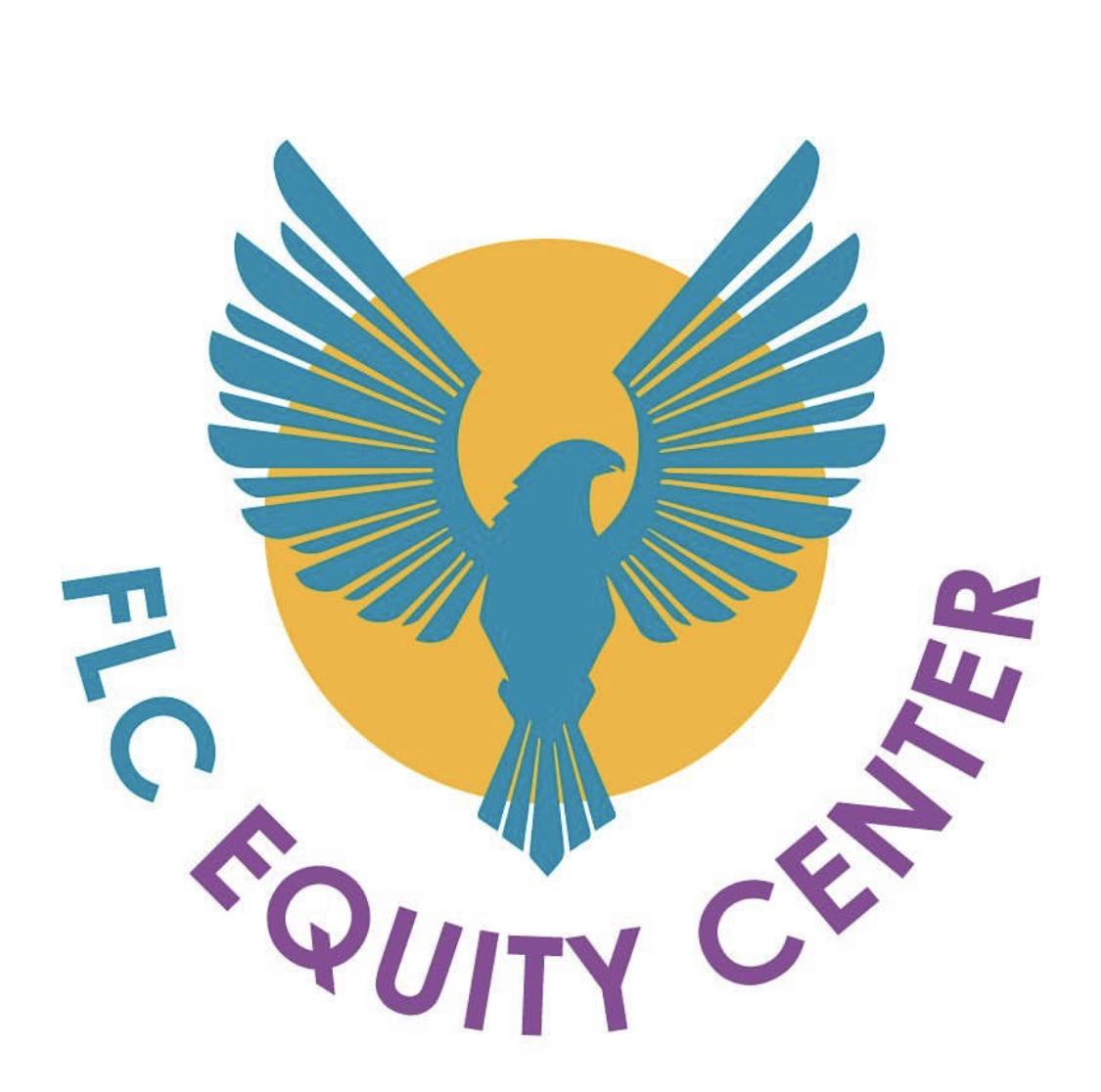 Community Agreements
RESPECT. Be respectful to self and others. 
SHARE THE SPACE. Center BIPOC voices.
CONFIDENTIALITY. “What’s said here, stays here. What’s learned here, leaves here.”
CONTENT WARNING. Some content that is being shared may be triggering. Please share a Content Warning if what you share might trigger others. 
BROKEN AGREEMENTS. Those not adhering to the community agreements, will be removed from the forum.
[Speaker Notes: Trajan]
MINI TRIVIA
[Speaker Notes: Victoire]
1
Which leader spearheaded an effort against African-American voter suppression in Georgia in Fall 2020?
STACEY ABRAMS
[Speaker Notes: Fenix]
2
WHAT IS THE BLACK NATIONAL ANTHEM?
LIFT EVERY VOICE & SING
[Speaker Notes: Bindu]
3
WHO ARE THE AUTHORS OF THE BLACK NATIONAL ANTHEM?
J. ROSAMOND JOHNSON &
JAMES WELDON JOHNSON
[Speaker Notes: Trajan]
4
WHO FOUNDED BLACK HISTORY MONTH?
CARTER G. WOODSON
[Speaker Notes: Bindu]
5
When was Black History Month first officially recognized?
1976
[Speaker Notes: Fenix]
What do the colors red, black, and green represent in the Pan- African liberation flag?
6
Red - The vitality and the life & blood that unites people of Black African ancestry
Black - For the people and strength
Green - The land & natural wealth of Africa, growth & progress, and the future
[Speaker Notes: Victoire]
“What is your experience with Black History Month?.”
“What is your experience with Black History Month?.”
[Speaker Notes: Trajan]
Beginnings and Intentions
The Origins of Black History Month
When and how was Black History Month founded?
This month originally began as “Negro History Week” led by Carter G. Woodson in 1926.
Woodson was an African American historian, scholar, educator, and publisher at Harvard. He was the second African American to receive a doctorate from Harvard after W.E.B. DuBois.
Woodson’s intentions were to honor and celebrate the contributions of African Americans in history.
[Speaker Notes: Origins & Intentions - Bindu
Who Should Celebrate - Trajan
Black Solidarity Aspect - Fenix]
Beginnings and Intentions
The Origins of Black History Month
When and how was Black History Month founded?
February was the chosen month to coincide with Frederick Douglass’s birthday on February 20th and Abraham Lincoln’s on February 12th.
Black History Month was nationally recognized in 1976.
[Speaker Notes: Origins & Intentions - Bindu
Who Should Celebrate - Trajan
Black Solidarity Aspect - Fenix]
How do we celebrate
Black History Month?
Who should celebrate?
Who Should Celebrate
Black History Month is meant to be a celebration for everyone to participate in - for Black people and allies celebrate and honor historical black leaders and movements.
For allies, although not limited to February, it is a good time to educate oneself and recommit to being a good ally.
Possible ways to Celebrate
Educate self on / Google / Youtube:
Black scientists, inventors, educators
Black artists, authors
Black activists, both past and present
Listen to music by black singers
Read Literature by Black authors (including contemporary authors)
44 Best Books by Black Authors from Oprah Magazine
Anti-Racist Reading List from Ibram X. Kendi
Possible ways to Celebrate
Buy from local Black Owned Businesses
Restaurants, clothes, bookstores, makeup, etc.
Support black artists/businesses by following/engaging their social media
Cooking and hosting heritage themed meals
Watch movies/films created by Black directors
Sign petitions that call for justice for the many lives lost to police brutality
Regular donations to Black charities/health funds and bail funds
If unable to donate, use your platform to highlight and share organizations you have found and encourage others to check them out
Possible ways to Celebrate
Stream Black created content on your favorite services
Say It Loud on PBS
Black Panther  and Black is King  on Disney+
Moonlight  and What happened, Miss Simone  on Netflix
Selma  on Hulu
Best Black Movies in the 21st century
How do we take part in Black Solidarity?
How to Take Part in Black Solidarity
Implicit Bias
Tokenism
Optical Allyship
Tone Policing
Cultural Appropriation
Historical Injustice
Educate self on / Google / Youtube:
Black Solidarity
Cultural Humility
Intersectionality
Books to read on anti-racism
White Supremacy
Microaggressions
Anti-blackness
Racism/Racial Stereotypes
Racial Inequality/Inequity
Police Brutality
How to Take Part in Black Solidarity
Join a book circle to read Me and White Supremacy  by Layla F. Saad and commit to the 28 day challenge
Have uncomfortable conversations with your family and friends about previously mentioned topics
Avoid expressing disbelief when BIPOC share stories about their experiences with racism, microaggressions, etc.
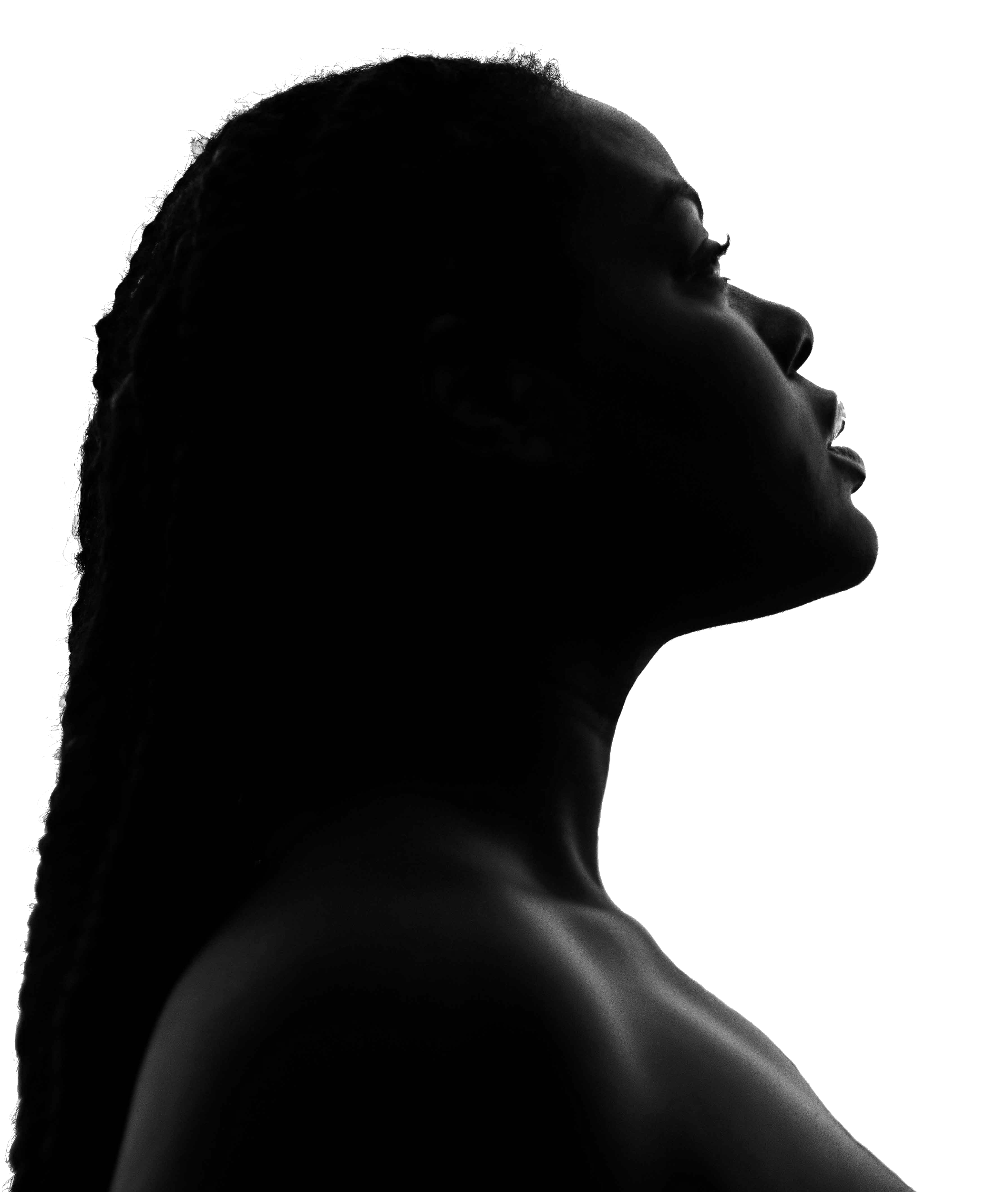 Reflections & Concluding Thoughts
[Speaker Notes: Victoire: 
Intersectionality: Continuing these practices for future months (Black, Womxn’s Herstory, API History, Pride, Native American)
Bring awareness to upcoming Womxn’s Herstory Month]